6
МАТЕМАТИКА
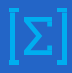 КЛАСС
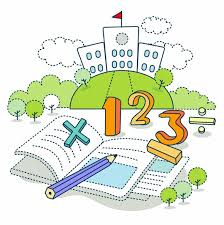 Тема:
РЕШЕНИЕ ЗАДАЧ
ПОВТОРЕНИЕ
РЕШЕНИЕ ЗАДАЧ
191. Запишите в виде обыкновенных дробей и, если можно, сократите: 0,6;  0,9;  0,07;  0,08;  0,25.
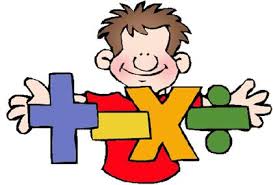 РЕШЕНИЕ ЗАДАЧ
197. 1) Какую часть метра составляет 25 см; 50 см; 90 см?
1 М = 100 СМ
ПРИМЕНИМ В РЕШЕНИИ ЗАДАЧ
НОД (25, 100) = 25
НОД (50, 100) = 50
НОД (90, 100) = 10
РЕШЕНИЕ ЗАДАЧ
2) Какую часть килограмма составляет: 60 г; 200 г; 750 г?
1 КГ = 1000 Г
ПРИМЕНИМ В РЕШЕНИИ ЗАДАЧ
НОД (60, 1000) = 20
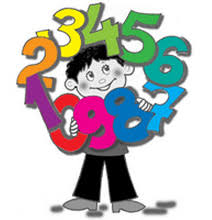 НОД (200, 1000) = 200
НОД (750, 1000) = 250
РЕШЕНИЕ ЗАДАЧ
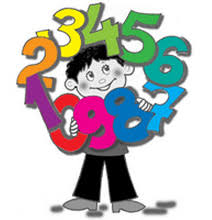 ЗАПОМНИМ!
ВЕРНО!
НЕВЕРНО!
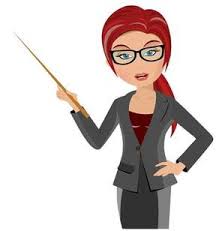 1
2
1
2
РЕШЕНИЕ ЗАДАЧ
206. Найдите дробь, числитель которой равен 36, знаменатель равен НОД (144, 240) и сократите её.
144   2
  72   2
  36   2
  18   2
    9   3
    3   3
    1
240   2
120   2
  60   2
  30   2
  15   3
    5   5
    1
РЕШЕНИЕ ЗАДАЧ
209. Сократите дроби и выделите их целые части:
ЗАДАНИЯ ДЛЯ САМОСТОЯТЕЛЬНОЙ РАБОТЫ
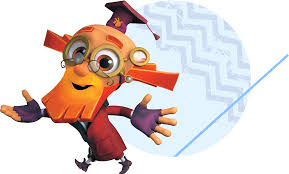 ВЫПОЛНИТЬ ТЕСТ № 2 
НА СТРАНИЦЕ 38